Using Respectful Communication with LGBTQ+ People: Background for Nurse Educators
Objectives: Background
Upon completion of the PowerPoint session, the learner will be able to:

Define terminology used by LGBTQ+ people.
Describe the population statistics of the LGBTQ+ population.
Review LGBTQ+ position statements from national organizations.
Examine current research for nursing education and LGBTQ+ people.
[Speaker Notes: This presentation has four objectives.]
LGBTQ+ Definitions (National LGBT Health Education Center, 2020)
Lesbian: “A sexual orientation that describes a woman who is primarily emotionally and physically attracted to other women” (p. 6).

Gay: “A sexual orientation describing people who are primarily emotionally and physically attracted to people of the same sex and/or gender as themselves. Commonly used to describe men who are primarily attracted to men, but can also describe women attracted to women” (p. 3).

Bisexual: A sexual orientation that describes a person who is emotionally and physically attracted to women/females and men/males. Some people define bisexuality as attraction to all genders” (p. 2).
[Speaker Notes: Definitions from the National LGBTQIA+ Health Education Center, 2020]
LGBTQ+ Definitions Continued
Transgender: “Describes a person whose gender identity and sex assigned at birth do not correspond based on traditional expectations; for example, a person assigned female sex at birth who identifies as a man; or a person assigned male sex at birth who identifies as a woman” (p. 9).

Queer: “An umbrella term describing people who think of their sexual orientation or gender identity as outside of societal norms. Some people view the term queer as more fluid and inclusive than traditional categories for sexual orientation and gender identity” (p. 7).
[Speaker Notes: Definitions from the National LGBTQIA+ Health Education Center, 2020]
Match the Terminology to the Definition
On the following slide, match the terms in purple to the correct definitions in gray.

Definitions are from the National LGBTQIA+ Health Education Center, 2020.
The process of making social, legal, and/or medical changes to recognize, accept, and express one’s gender identity
Describes a person whose gender identity falls outside of the traditional gender binary structure of girl/woman and boy/man
Gender
Identity
Gender
Affirmation
Non-
binary
Cisgender
Asexual
Questioning
A person whose gender identity is consistent in a traditional sense with their sex assigned at birth
Describes a person who is unsure about or exploring their sexual orientation and/or gender identity
Describes a person who experiences little or no sexual attraction to others
A person’s inner sense of being a girl/woman/female, boy/man/male, something else, or having no gender
[Speaker Notes: Match the terms in purple to the correct definitions in gray

Definitions from the National LGBTQIA+ Health Education Center, 2020]
The process of making social, legal, and/or medical changes to recognize, accept, and express one’s gender identity
Describes a person whose gender identity falls outside of the traditional gender binary structure of girl/woman and boy/man
Gender
Identity
Gender
Affirmation
Non-
binary
Cisgender
Asexual
Questioning
A person whose gender identity is consistent in a traditional sense with their sex assigned at birth
Describes a person who is unsure about or exploring their sexual orientation and/or gender identity
Describes a person who experiences little or no sexual attraction to others
A person’s inner sense of being a girl/woman/female, boy/man/male, something else, or having no gender
[Speaker Notes: KEY: terms and definitions are color-matched

Asexual - Describes a person who experiences little or no sexual attraction to others.

Cisgender - A person whose gender identity is consistent in a traditional sense with their sex assigned at birth.

Gender Affirmation - The process of making social, legal, and/or medical changes to recognize, accept, and express one’s gender identity.

Gender Identity - A person’s inner sense of being a girl/woman/female, boy/man/male, something else, or having no gender.

Non-binary - Describes a person whose gender identity falls outside of the traditional gender binary structure of girl/woman and boy/man.

Questioning - Describes a person who is unsure about or exploring their sexual orientation and/or gender identity.]
Communication and Updated Terminology
Outdated and Insensitive
Updated, Respectful Terms
[Speaker Notes: (National LGBTQIA+ Health Education Center, 2020)


Respectful terminology used by LGBTQ+ people is constantly evolving. The outdated and insensitive terminology on the left is paired with currently preferred terminology on the right.]
LGBTQ+ Demographics
In 2019, 11 million identify as lesbian, bisexual, gay or transgender (National Academy of Sciences, Engineering and Medicine, 2021). 
The Human Rights Campaign (2021) estimates 20 million and more.
Gallup 2020: Percent who identify as LGBT (Jones, 2021)
Bisexual 54.6%
Gay 24.5%
Lesbian 11.7%
Transgender 11.3%
LGBTQ+ population substantially increased over the past decade. 
Growth driven by the youngest generations, women, bisexual and racial/ethnic minorities (Jones, 2021).
1.7 million youth of high school age identify as LGBTQ+ (ANA Ethics Advisory Board, 2018).
[Speaker Notes: Review the LGBTQ+ demographics listed on the slide. The LGBTQ+ population substantially increased over the past decade.]
LGBTQ+ Experience
In 2016, the National Institutes of Health (NIH) formally designated sexual and gender minorities as a health disparity population (National Academy of Sciences, Engineering and Medicine, 2021)
Unfortunately, many “experience stigma, discrimination, and violence where they live, work, play, and pray” (National Academy of Sciences, Engineering and Medicine, 2021, p. 20).
Disparities are growing rather than narrowing for several key health indicators (Fish et al., 2017)
[Speaker Notes: Key points on experiences of LGBTQ+ people]
LGBTQ+ Experience
LGBTQ+ populations avoid or delay treatment due to bias and bigotry.
Healthcare needs are unmet due to lack of acceptance, knowledge or understanding by healthcare professionals (Alpert et al., 2017; Eickhoff, 2021).
For nursing, the lack of LGBTQ+ education is the largest barrier to the delivery of culturally congruent healthcare.
[Speaker Notes: Key points on healthcare experiences of LGBTQ+ people]
ANA Position Statement:Nursing Advocacy for the LGBTQ+ Populations (2018)
Nurses must provide culturally congruent care and advocacy for LGBTQ+ people.
“ANA condemns discrimination based on sexual orientation, gender identity and/or expression in healthcare” (ANA Ethics Advisory Board, 2018, p.1)
Continued stigma and discrimination impedes access to essential care ultimately leading to poor outcomes and increased morbidity and mortality.
ANA Code of Ethics is clear, the nurse practices with respect and compassion for the dignity and worth of every person.
[Speaker Notes: Full text of ANA position statement: https://www.nursingworld.org/~49866e/globalassets/practiceandpolicy/ethics/nursing-advocacy-for-lgbtq-populations.pdf]
NLN Vision Series: Achieving Diversity and Meaningful Inclusion in Nursing Education (2016)
“The NLN is committed to the education of exemplary nurses who value and embody the richness of difference and inclusion to help advance the health of the nation and the global community” (p.1).

Critical need to increase content in nursing education curricula enhancing healthcare parity for LGBTQ+ populations.
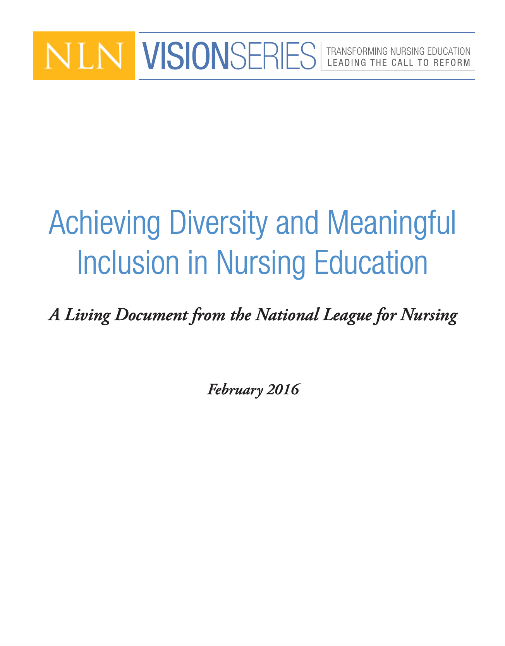 [Speaker Notes: Full text of NLN vision statement: https://www.nln.org/docs/default-source/uploadedfiles/professional-development-programs/vision-statement-achieving-diversity.pdf]
LGBTQ+ Research
Most of research on LGBTQ populations centered on healthcare needs, healthcare delivery and barriers to care (Eickhoff, 2021).
Qualitative study with LGBTQ+ regarding healthcare professionals  found lack of knowledge and need for curricular integration in educational institutions (Alpert et al., 2017).
[Speaker Notes: Key points on current LGBTQ+ healthcare research.]
LGBTQ+ Research
LGBTQ faculty in baccalaureate nursing education programs were more aware of and prepared to address health concerns of the LGBTQ population than their heterosexual colleagues (Lim et al, 2015).
Nursing student’s attitudes toward the LGBTQ+ populations is impacted by knowledge (Lim and Hsu, 2016).
[Speaker Notes: Key points on current LGBTQ+ healthcare research.]
References
Alpert, A., Cichoski-Kelly, E., Fox, A. (2017). What lesbian, gay, bisexual, transgender, queer, and intersex patients say doctors should know and do: A qualitative study. Journal of Homosexuality, 64(10), 1368-1389. https://doi.org/10.1080/00918369.2017.1321376

ANA Ethics Advisory Board, (November 19, 2018) "ANA Position Statement: Nursing Advocacy for LGBTQ+ Populations" OJIN: The Online Journal of Issues in Nursing, 24, (1). DOI: 10.3912/OJIN.Vol24No01PoSCol02

Eickhoff, C. (2021). Identifying gaps in LGBTQ health education in Baccalaureate undergraduate nursing programs, Journal of Nursing Education, 60(10), 552-558. doi:10.3928/01484834-20210729-01
References
Fish, J., Watson, R., Porta, C., Russell, S., & Sawyer, E. (2017). Are alcohol-related disparities between sexual minority and heterosexual youth decreasing? Addiction, 112(11), 1931-1941. doi:10.1111/add.13896.

Jones, J. (2021). LGBT identification rises to 5.6% in latest U.S. estimate. https://news.gallup.com/poll/329708/lgbt-identification-rises-latest-estimate.aspx

Lim, F., & Hsu, R. (2016). Nursing students’ attitudes toward lesbian, gay, bisexual, and transgender persons: An integrative review, Nursing Education Perspectives, 37(3), 114-152. doi:10.1097/01.NEP.0000000000000004
References
Lim, F., Johnson, M., & Eliason, M. (2015). A national survey of faculty knowledge, experience, and readiness for teaching lesbian, gay, bisexual, and transgender health in Baccalaureate nursing programs. Nursing Education Perspectives, 36(3), 144-152. doi:10.5480/14-1356

Morris, B. (2009). History of lesbian, gay, bisexual and transgender social movements. American Psychological Association, 1-12. https://www.apa.org/pi/lgbt/resources/history

National Academy of Sciences, Engineering and Medicine. (2021). Understanding the well-being of LGBTQI+ populations: Demography. https://www.nap.edu/resource/25877/Demography-Brief.3.pdf
References
National League for Nursing. (2016). NLN vision series: Achieving diversity and meaningful inclusion in nursing education. https://www.nln.org/docs/default-source/uploadedfiles/about/vision-statement-achieving-diversity.pdf?sfvrsn=85a4d30d_0

National LGBTQIA+ Health Education Center. (2020). LGBTQIA+ glossary of terms for health care teams. https://www.lgbtqiahealtheducation.org/publication/lgbtqia-glossary-of-terms-for-health-care-teams/

The Human Rights Campaign Foundation. (2021). We are here: Understanding  the size of the LGBTQ+ community. https://hrc-prod-requests.s3-us-west-2.amazonaws.com/We-Are-Here-120821.pdf